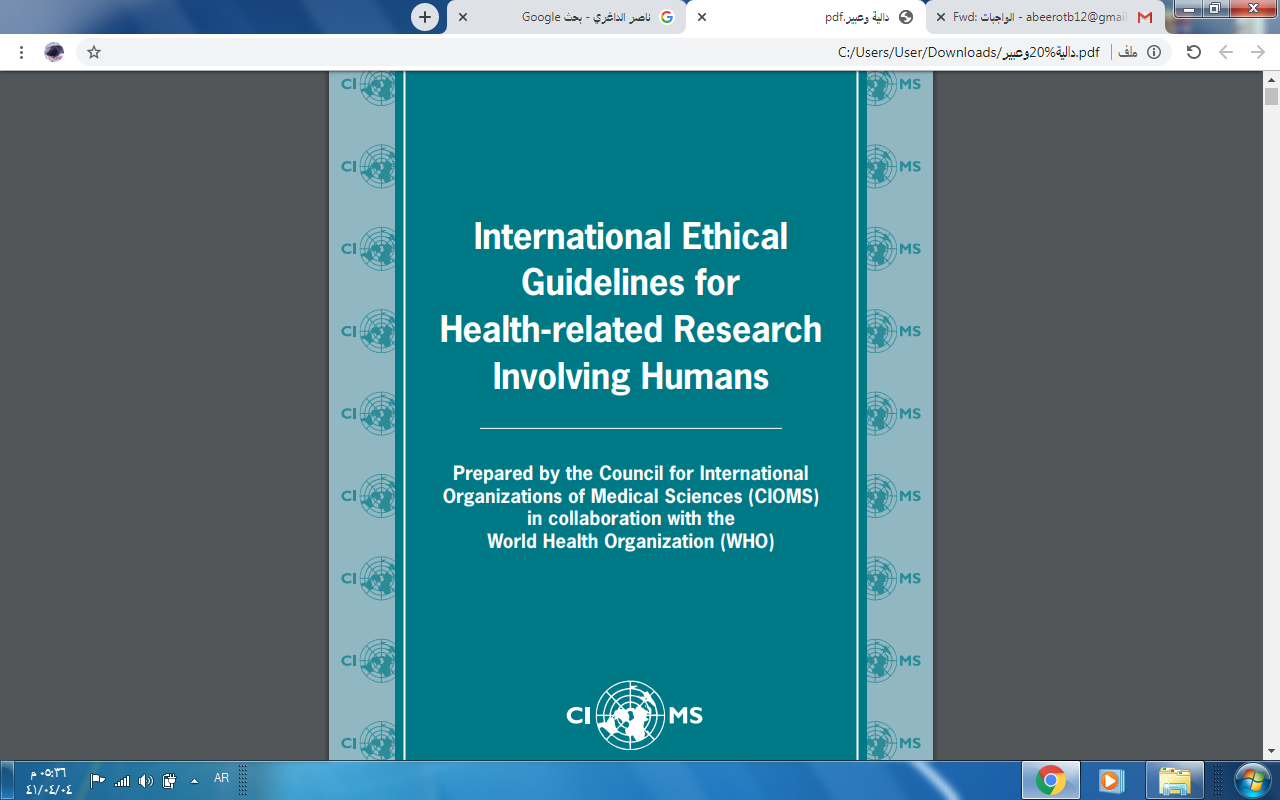 Guideline 1: scientific and social value and respect for rights
Guideline 2: research conducted in low-resource settings
Guideline 3: equitable distribution of benefits and burdens in the selection of individuals and groups of participants in research
Guideline 4: potential individual benefits and risks of research
Guideline 5: choice of control in clinical trials
Guideline 6: caring for participants’ health needs
Guideline 7: community engagement
Guideline 8: collaborative partnership and capacity-building for research and research review
Guideline 9: individuals capable of giving informed consent
Guideline 10: modifications and waivers of informed consent
Guideline 11: collection, storage and use of biological materials and related data
Guideline 12: collection, storage and use of data in health-related research
Guideline 13: reimbursement and compensation for research participants
Guideline 14: treatment and compensation for research-related harms
GUIDELINE 15: RESEARCH INVOLVING VULNERABLE PERSONS AND GROUPS
GUIDELINE 16: RESEARCH INVOLVING ADULTS INCAPABLE OF GIVING INFORMED CONSENT
GUIDELINE 17: RESEARCH INVOLVING CHILDREN AND ADOLESCENTS
GUIDELINE 18: WOMEN AS RESEARCH PARTICIPANTS
GUIDELINE 19: PREGNANT AND BREASTFEEDING WOMEN AS RESEARCH PARTICIPANTS
GUIDELINE 20: RESEARCH IN DISASTERS AND DISEASE OUTBREAKS
GUIDELINE 21: CLUSTER RANDOMIZED TRIALS
GUIDELINE 22: USE OF DATA OBTAINED FROM THE ONLINE ENVIRONMENT AND DIGITAL TOOLS IN HEALTH-RELATED RESEARCH
GUIDELINE 23: REQUIREMENTS FOR ESTABLISHING RESEARCH ETHICS COMMITTEES AND FOR THEIR REVIEWOF PROTOCOLS
GUIDELINE 24: PUBLIC ACCOUNTABILITY FOR HEALTH-RELATED RESEARCH
GUIDELINE 25: CONFLICTS OF INTEREST
Research institutions, researchers and research ethics committees should take the following steps:

Research institutions should develop and implement policies and procedures to mitigate conflicts of interest and educate their staff about such conflicts
Researchers should ensure that the materials submitted to a research ethics committee include a disclosure of interests that may affect the research
Research ethics committees should evaluate each study in light of any disclosed interests and ensure that appropriate means of mitigation are taken in case of a conflict of interest
Research ethics committees should require their members to disclose their own interests to the committee and take appropriate means of mitigation in case of a conflict of interest
General Data Protection Regulation (GDPR)
General Data Protection Regulation

A massive change in EU data protection rules.
What's the reason for these new law.
The new GDPR regulations cover things that can identify you.
Its been described as the biggest shake up of data protection laws in a generation 
Giving ordinary people control over the information companies hold on them.
What is considered personal data under GDPR?
Who Does GDPR apply To?!
The regulation applies if the data controller or processor or the data subject is based in the EU. 
The regulation also applies to organizations based outside the EU if they collect or process data of subjects located inside the EU.
some international websites began to block EU users entirely or redirect them to stripped-down versions of their services with limited or no advertising, in order to remove their liabilities.
Federal Policy for the Protection of Human Subjects
Why there is need to Modernizing the Common Rule?
A. The Changing Nature of Research
B. Public Comments, Expert Advice, Stakeholder Dialogue
Federal Policy for the Protection of Human Subjects
Number of  departments and agencies (like, department of health and human services, department of defense and agency for international development) announce revisions to modernize, strengthen, and make more effective the Federal Policy for the Protection of Human Subjects. 

This rule is effective on January 19, 2018.

The final rule is intended to better protect human subjects involved in research, while facilitating valuable research and reducing burden, delay, and ambiguity for investigators.
Summary of the significant changes to the Common Rule

Establishes new requirements regarding the information that must be given to prospective research subjects as part of the informed consent process.
Allows the use of broad consent (i.e., seeking prospective consent to unspecified future research) from a subject for storage, maintenance, and secondary research use of identifiable private information and identifiable biospecimens. 
Establishes new exempt categories of research based on their risk profile. Under some of the new categories, exempt research would be required to undergo limited IRB review to ensure that there are adequate privacy safeguards for identifiable private information and identifiable biospecimens. 
 Creates a requirement for U.S.- based institutions engaged in cooperative research to use a single IRB for that portion of the research that takes place within the United States, with certain exceptions.
Removes the requirement to conduct continuing review of ongoing research for studies that undergo expedited review and for studies that have completed study interventions and are merely analyzing study data or involve only observational follow up in conjunction with standard clinical care.
General Requirements for Informed Consent
The NPRM proposed to emphasize the need to first provide essential information in introductory text of that  reasonable person would want to know in order to make an informed decision about whether to participate in research, and to provide an opportunity to discuss that information.
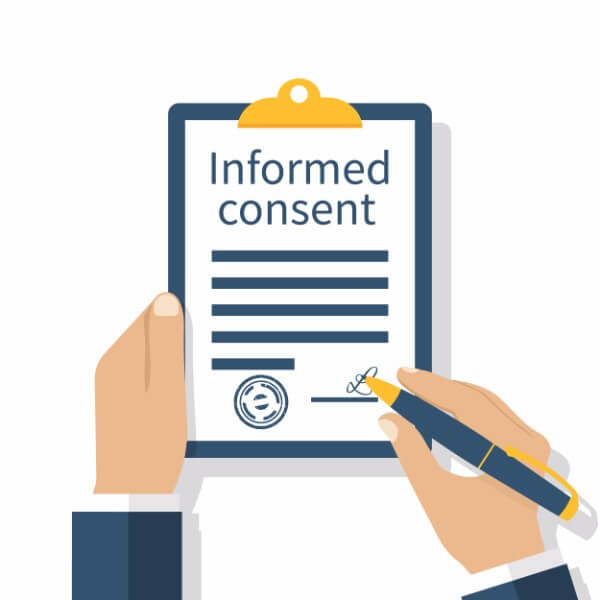 General Requirements for Informed Consent
In recognition of complaints that consent forms are too often complicated documents, the NPRM proposed requiring that;

the information in these forms be organized and presented in a way that does not only provide lists of isolated facts, but rather facilitated the potential subject’s understanding of the reasons why one might or might not want to participate in the research.
General Requirements for Informed Consent
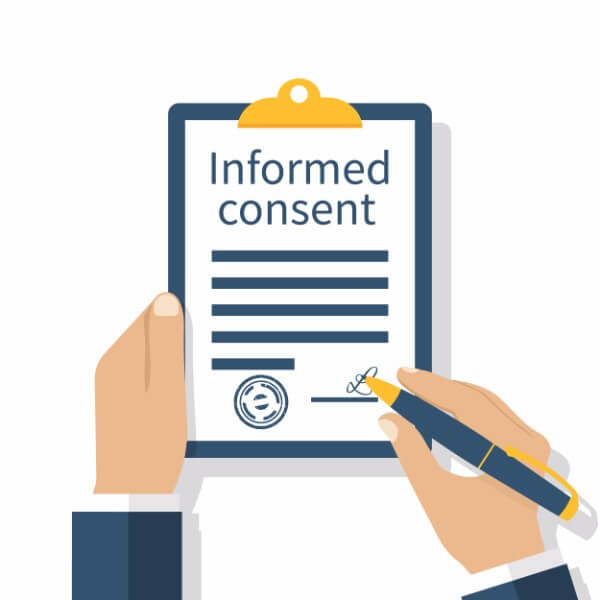 A. Pre-2018 Requirements
Given the consensus that informed consent forms should be written in appropriate language.

B. NPRM Proposal
NPRM proposed reinforced this proposal by the need to include information using language understandable to the subject.
General Requirements for Informed Consent
The NPRM proposed adding additional elements of consent that would be required to be included in the informed consent form and process.

A. One proposed new element would require that potential subjects be informed that their biospecimens may be used for commercial profit and whether the subject will or will not share in this commercial profit.
General Requirements for Informed Consent
The NPRM proposed adding additional elements of consent that would be required to be included in the informed consent form and process.

B. The other proposed new element would provide subjects or their legally authorized representatives with an option to consent, or refuse to consent, to investigators re-contacting the research subject to obtain additional information or biospecimens, or for future research.
Documentation of Informed Consent
A. Pre-2018 Requirements
The pre-2018 rule described the requirements form documenting informed consent. 
B. NPRM Proposal
The NPRM proposed to alter the language to specify that the consent document should include only the language required with appendices included to cover any additional information.
Posting of Consent Forms
A. Pre-2018 Requirements
The pre-2018 rule did not have a requirement to post consent forms from clinical trials.

B. NPRM Proposal
The NPRM proposed a new provision that would require that a copy of the final version of the consent form (absent any signatures) for each clinical trial conducted or supported by a common rule department or agency be posted on a publicly available federal Web site.
Research Undertaken Without the Intention of Involving Human Subjects
This provision of the regulations outlines the process that an institution must undergo when a agency funded research project that was designed without the intention of involving human subjects later involves human subjects as defined by this policy.

 NPRM Proposals
The research shall first be reviewed and approved by an IRB, as provided in this policy, a certification submitted by the institution to the agency component supporting the research, and final approval given to the proposed change by agency component.
THANK YOU